Fun with code, tests, and verification
K. Rustan M. Leino
Research in Software Engineering (RiSE)Microsoft Research, Redmond
Caltech
Pasadena, CA
12 November 2009
Software engineering research
Goal
Better build, maintain, and understand programs
How do we do it?
Specifications
Tools, tools, tools
Program semantics
Verification-condition generation, symbolic execution, model checking, abstract interpretation, fuzzing, test generation
Satisfiability Modulo Theories (SMT)
Some specification/verification tools at Microsoft
Static Driver Verifier (SDV)
Applied regularly to all Microsoft device drivers of the supported device models, ~300 bugs found
Available to third parties in Windows DDK
Sage
Applied regularly
100s of people doing various kinds of fuzzing
HAVOC
Has been applied to 100s of KLOC
~40 bugs in resource leaks, lock usage, use-after-free
Pex
Test generation, uses Code Contracts
Applied to various libraries components
VCC
Being applied to Microsoft Hypervisor
…
Spec# programming system[Barnett, Fähndrich, Leino, Müller, Schulte, Venter, et al.]
Research prototype
Spec# language
C# 2.0 + non-null types + contracts
Checking:
Static type checking
Run-time checking
Static verification
demo
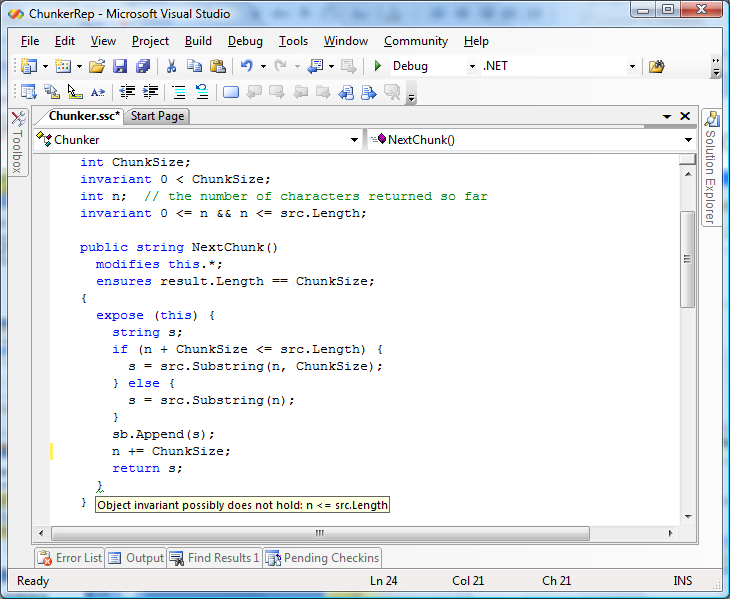 Chunker
Spec#
Reasoning about programs
Hoare triple	{ P }  S  { Q }	says that
	every terminating execution trace ofprogram S that starts in a state satisfying P
does not go wrong, and
terminates in a state satisfying Q
Assignments
Q[E/x]


      y is even
      x < 99
      9*y*y + 15*y  =  721
{             }  x := E  {  Q  }

Examples:
{                 }  x := y  {  x is even  }
{             }  x := x + 1  {  x < 100  }
{                                  }x := 3*y{  x*x + 5*x  =  721  }
Loops
To prove:
	{  P  }  while B do S end  {  Q  }
find a loop invariant J and prove:
invariant holds initially:P  J
invariant is maintained:{  J  B  }  S  {  J  }
invariant is strong enough to establish postcondition:J  B      Q
demo
Cubes
Spec#
Chalice[Leino, Müller, Smans]
Experimental language with focus on:
Shared-memory concurrency
Static verification
Key features
Memory access governed by a model of permissions
Sharing via locks with monitor invariants
Deadlock checking, dynamic lock re-ordering
Channels
Other features
Classes; Mutual exclusion and readers/writers locks; Fractional permissions;Two-state monitor invariants;Asynchronous method calls; Memory leak checking;Logic predicates and functions; Ghost and prophecy variables
demo
Inc
Chalice
Transfer of permissions
acc(c.y)
method Main(){	var c := new Counter;
	call c.Inc();}
method Inc()
	requires acc(y)
	ensures acc(y){	y := y + 1; }
Shared state
What if two threads want write access to the same location?
method A() …
{
	y := y + 21;
}
class Fib {
	var y: int;	method Main()
	{		var c := new Fib;
		fork c.A();		fork c.B();
	}
}
?
acc(c.y)
method B() …
{
	y := y + 34;
}
Monitors
method A() …
{
	acquire this;
	y := y + 21;
	release this;
}
class Fib {
	var y: int;	invariant acc(y);
	method Main()
	{		var c := new Fib;
		share c;
		fork c.A();		fork c.B();
	}
}
acc(c.y)
method B() …
{
	acquire this;
	y := y + 34;
	release this;
}
acc(y)
Monitor invariants
Like other specifications, can hold both permissions and conditions
Example:  invariant acc(y) && 0 <= y
acc(y)
Boogie – a verification platform[Barnett, Jacobs, Leino, Moskal, Rümmer, et al.]
Spec#
C with HAVOC specifications
C with VCC specifications
Dafny
Chalice
Boogie
Isabelle/HOL
Simplify
Z3
SMT Lib
demo
Encoding object-oriented programs in Boogie
Boogie
Specifications:  .NET today
StringBuilder.Append Method (Char[ ], Int32, Int32)
Appends the string representation of a specified subarray of Unicode characters to the end of this instance.
	public StringBuilder Append(char[] value, int startIndex, int charCount);
Parameters
	value		A character array.
	startIndex		The starting position in value.
	charCount		The number of characters append.
Return Value
	A reference to this instance after the append operation has occurred.
Exceptions
Specifications in Spec#
public StringBuilder Append(char[] value, int startIndex,                            int charCount );
  requires value == null  ==>  startIndex == 0 && charCount == 0;
  requires 0 <= startIndex;
  requires 0 <= charCount;
  requires value != null  ==>                   startIndex + charCount <= value.Length;  ensures result == this;
Specifications with Code Contracts[Barnett, Fähndrich, Grunkemeyer, Logozzo, et al.]
(.NET 4.0)
public StringBuilder Append(char[] value, int startIndex,                            int charCount ){
  Contract.Requires(value != null ||                    (startIndex == 0 && charCount == 0));
  Contract.Requires(0 <= startIndex);
  Contract.Requires(0 <= charCount);
  Contract.Requires(value == null ||                    startIndex + charCount <= value.Length);
  Contract.Ensures(Contracts.Result<StringBuilder>() == this);
  // method implementation...}
Note that postcondition is declared at top of method body, which is not where it should be executed.A rewriter tool moves these.
demo
TrimSuffix
Code Contracts and Pex [Tillman & de Halleux]
Try it for yourself
Spec# (open source):http://specsharp.codeplex.com
VCC (open source):http://vcc.codeplex.com
Boogie, Chalice, Dafny (open source):http://boogie.codeplex.com
Code Contracts:http://research.microsoft.com/contracts
Pex: http://research.microsoft.com/pex
RiSE: http://research.microsoft.com/rise